Ψηφιακή Επεξεργασία Σήματος
Διαλεξη 1η
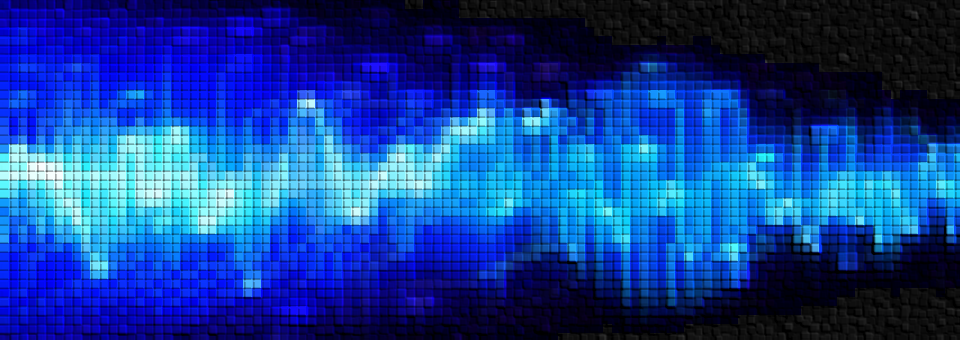 Δειγματοληψία (reminder)

Βασικά Σήματα και Iδιότητες
Ψηφιακή Επεξεργασία Σήματος
Ψηφιακή Επεξεργασία Σήματος
Ψηφιακή Επεξεργασία Σήματος
(Συνέλιξη)
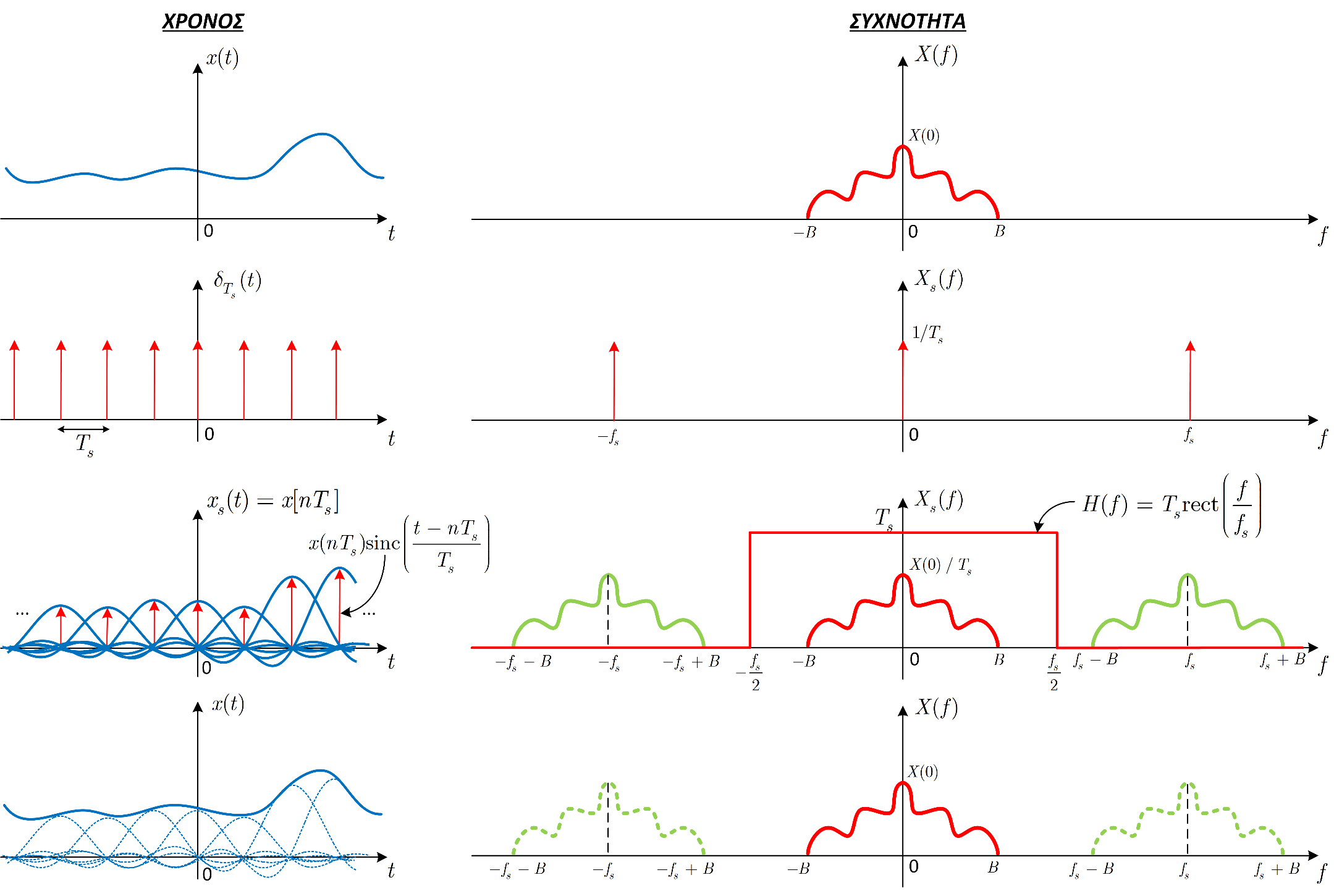 =
=
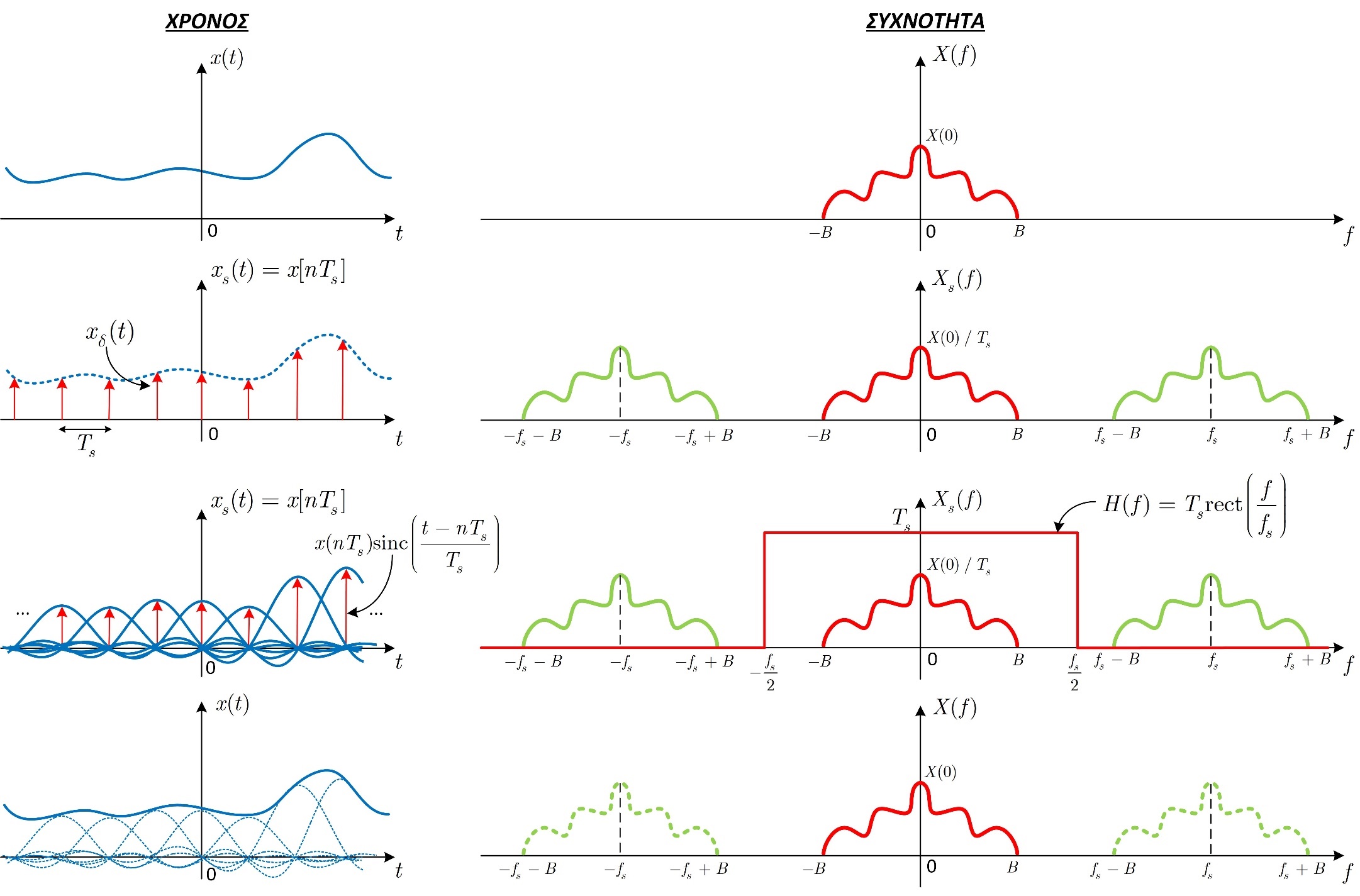 Ψηφιακή Επεξεργασία Σήματος
Ψηφιακή Επεξεργασία Σήματος
Δηλαδή:
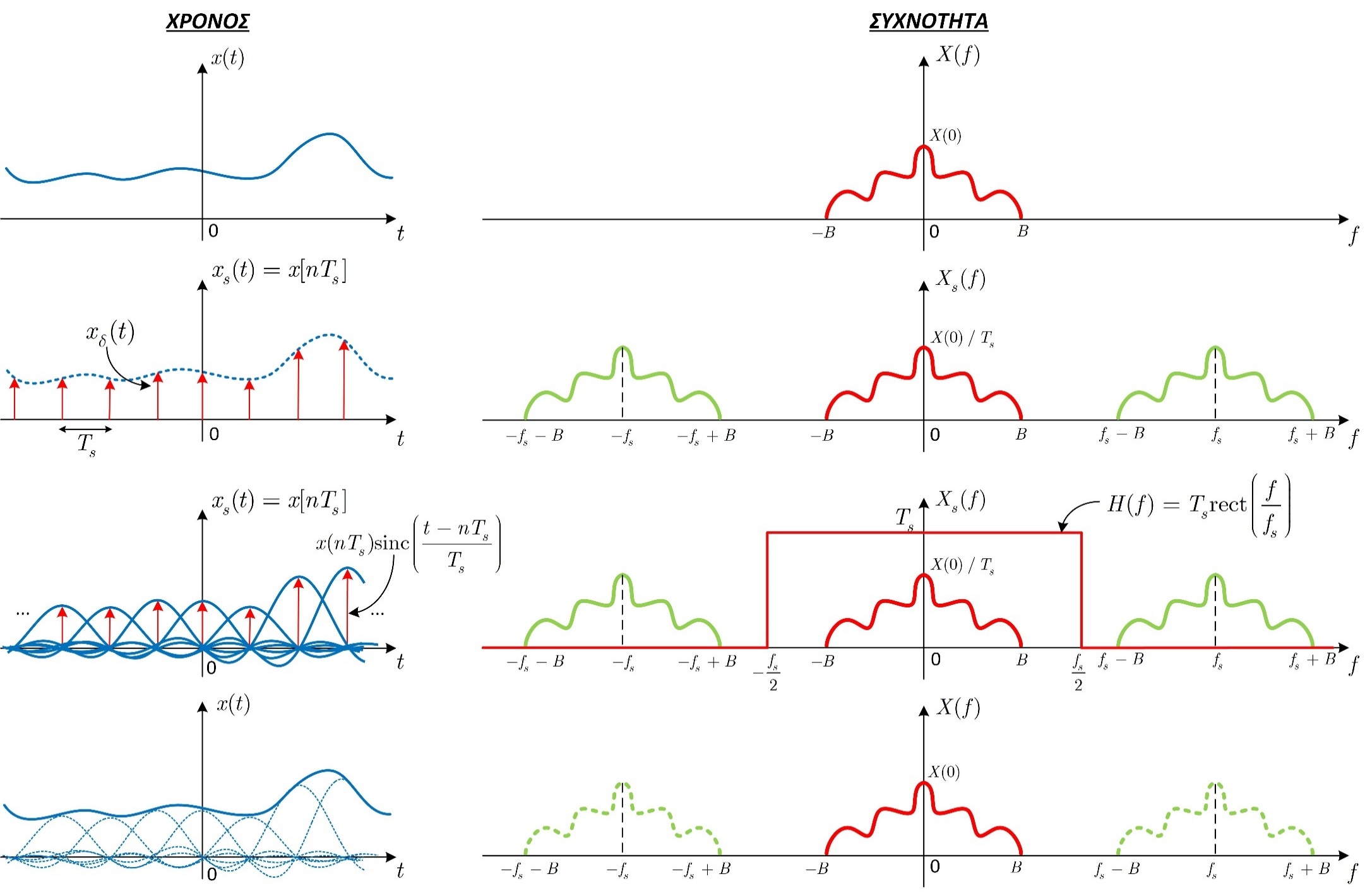 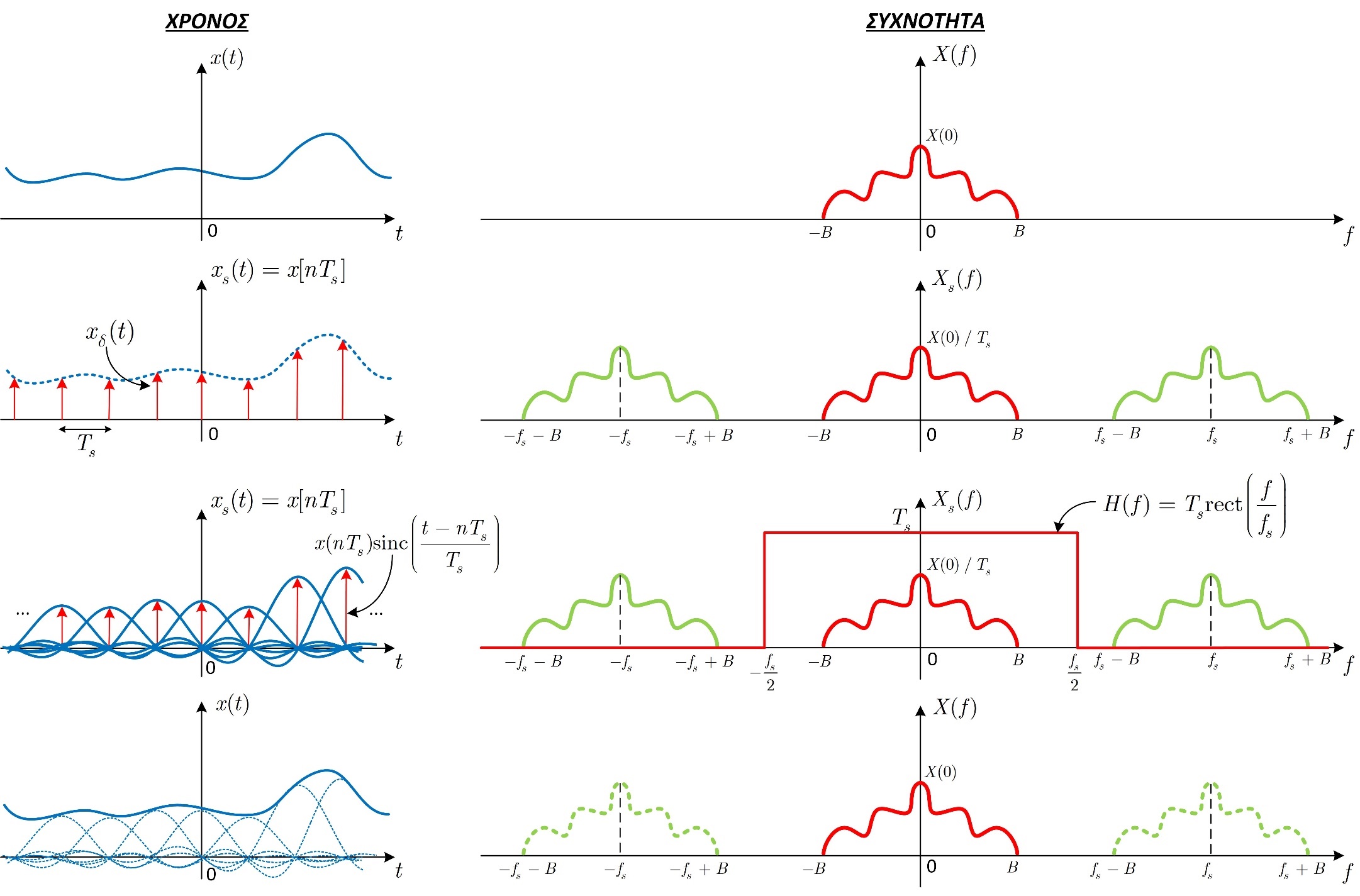 Ψηφιακή Επεξεργασία Σήματος
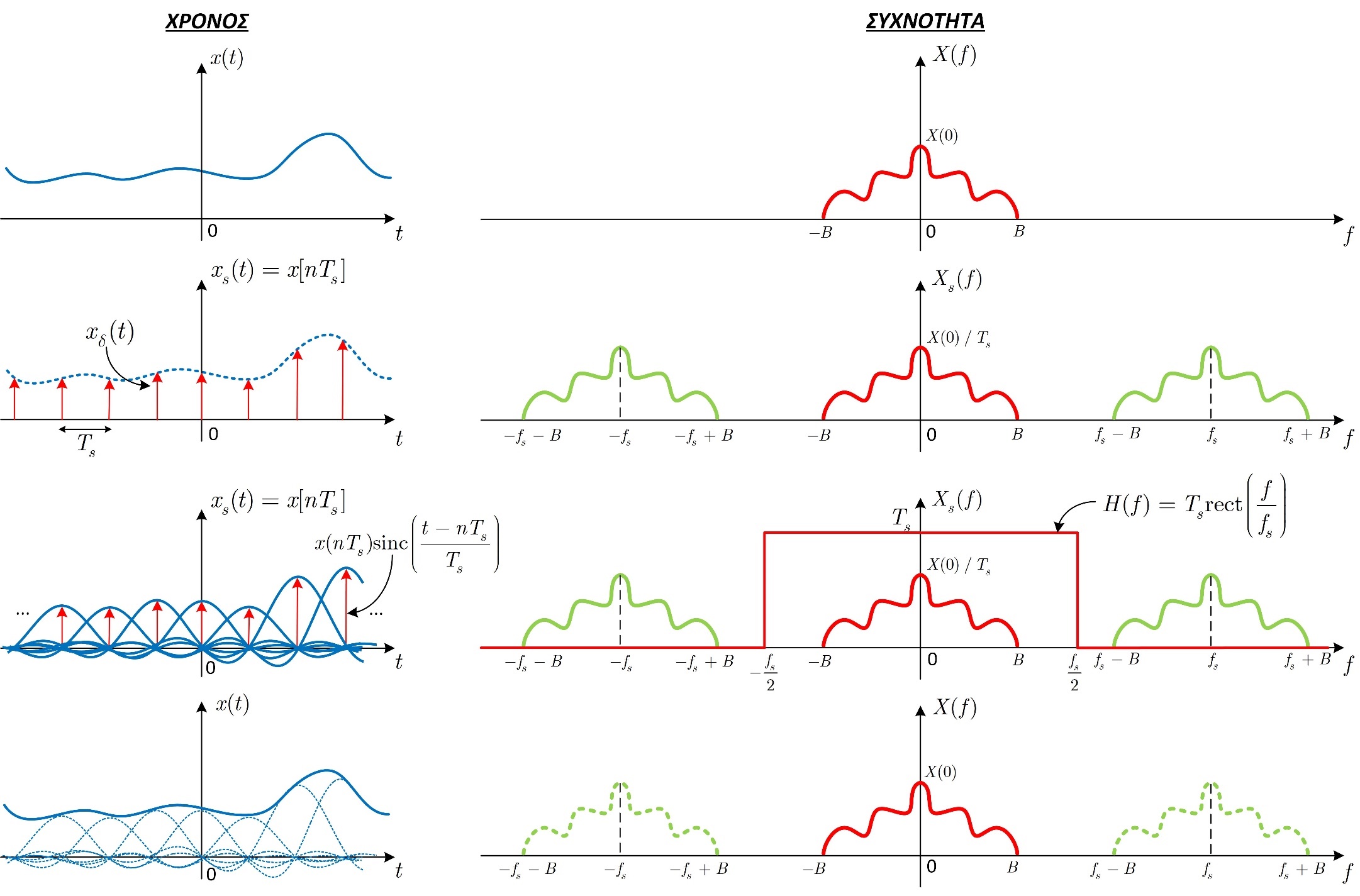 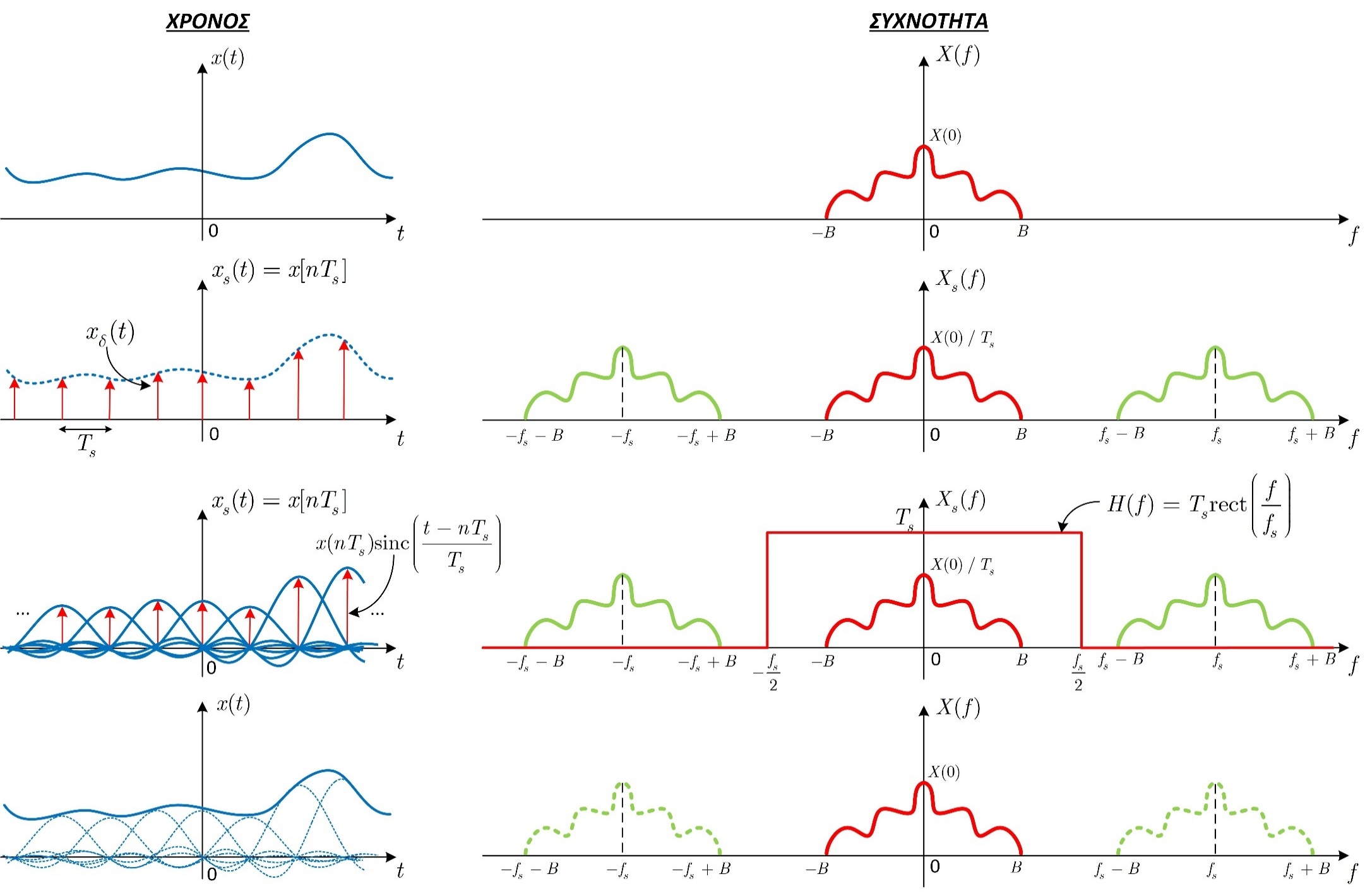 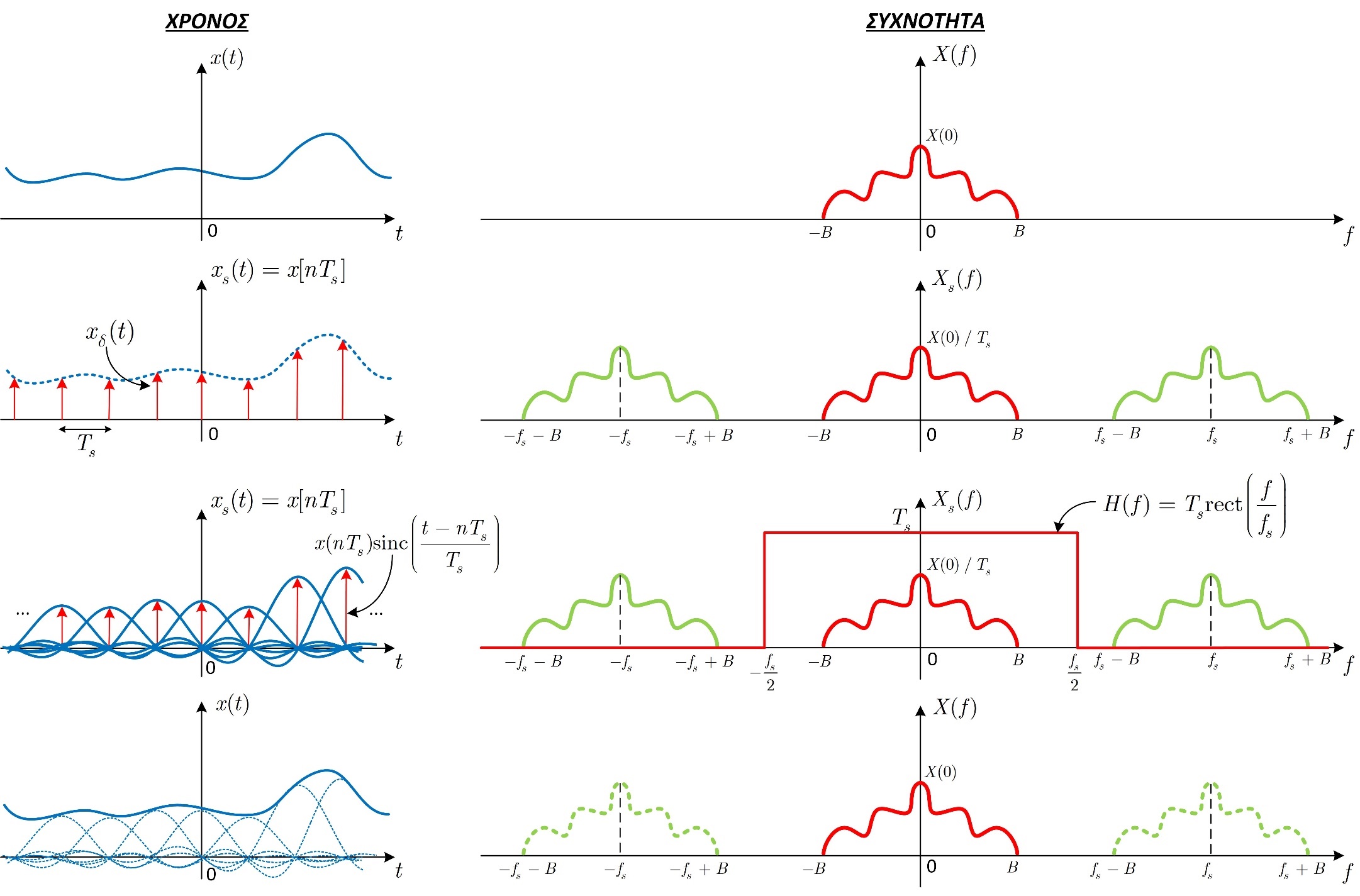 Ψηφιακή Επεξεργασία Σήματος
Δεν προέρχονται όλα τα σήματα διακριτού χρόνου από δειγματοληψία κάποιων σημάτων συνεχούς χρόνου!
Ψηφιακή Επεξεργασία Σήματος
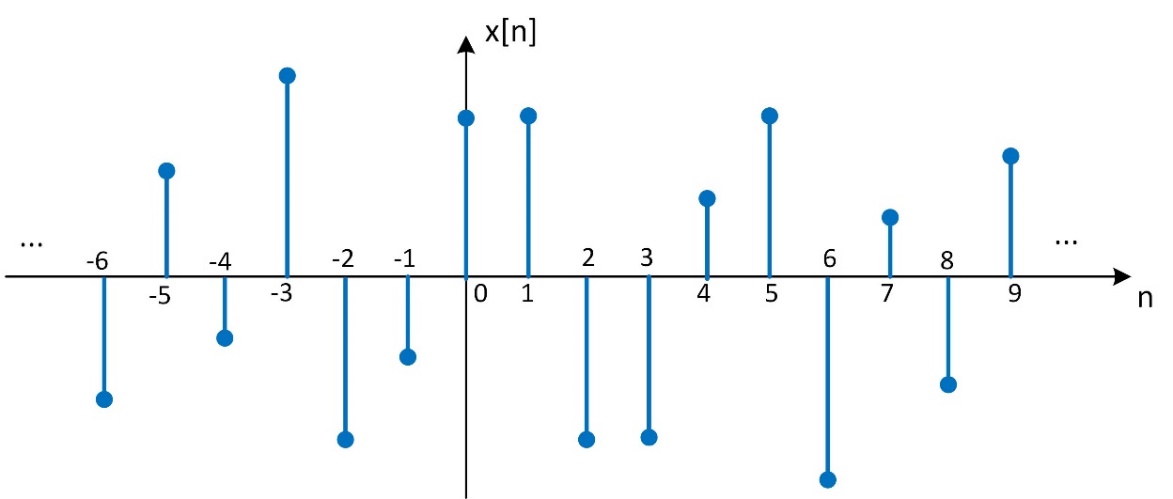 Ψηφιακή Επεξεργασία Σήματος
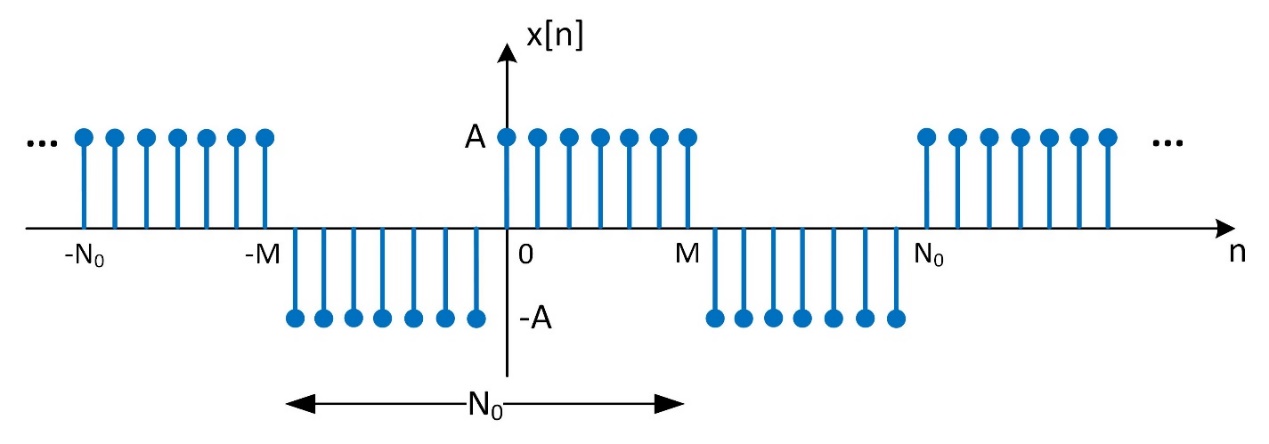 Ψηφιακή Επεξεργασία Σήματος
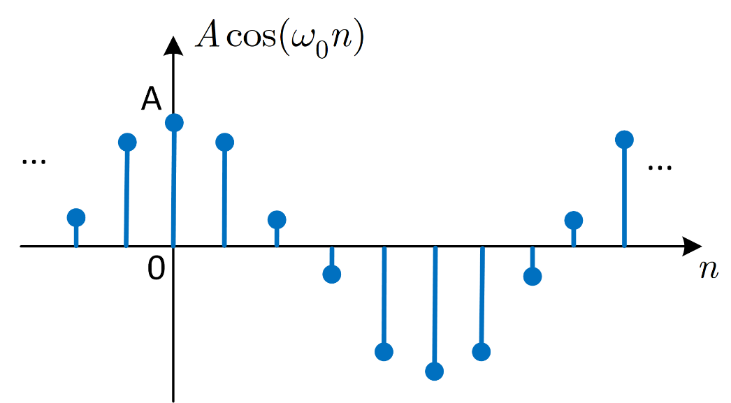 Ψηφιακή Επεξεργασία Σήματος
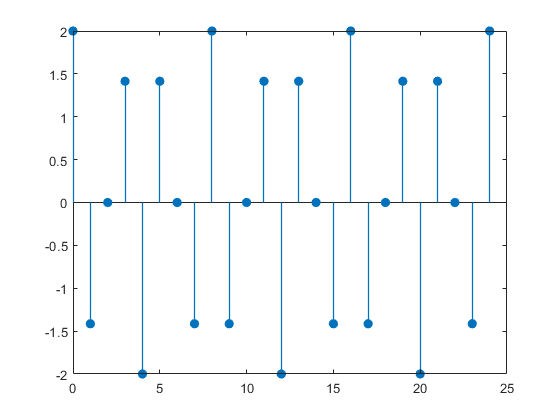 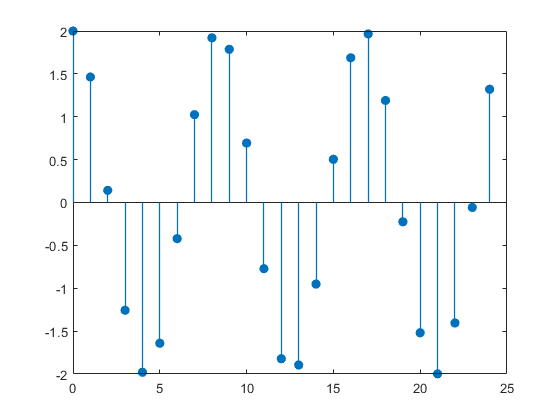 Ψηφιακή Επεξεργασία Σήματος
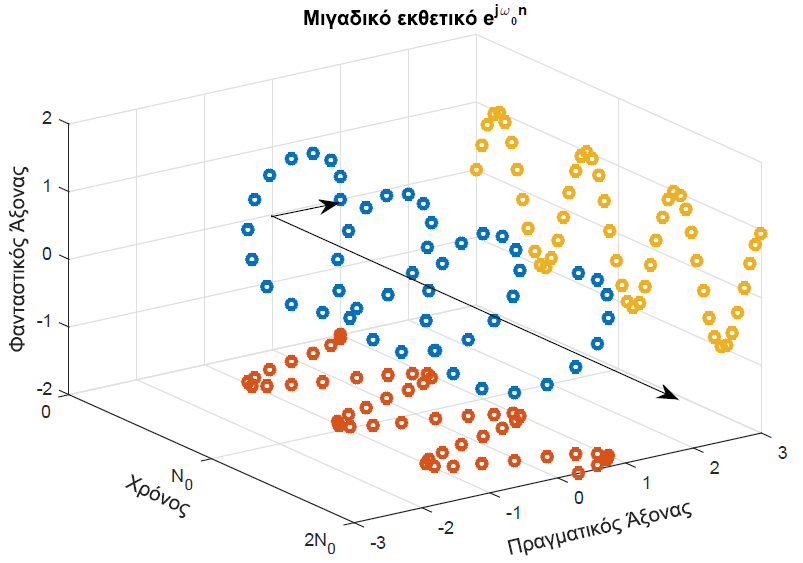 Ψηφιακή Επεξεργασία Σήματος
Ημίτονα
 Σύνοψη:
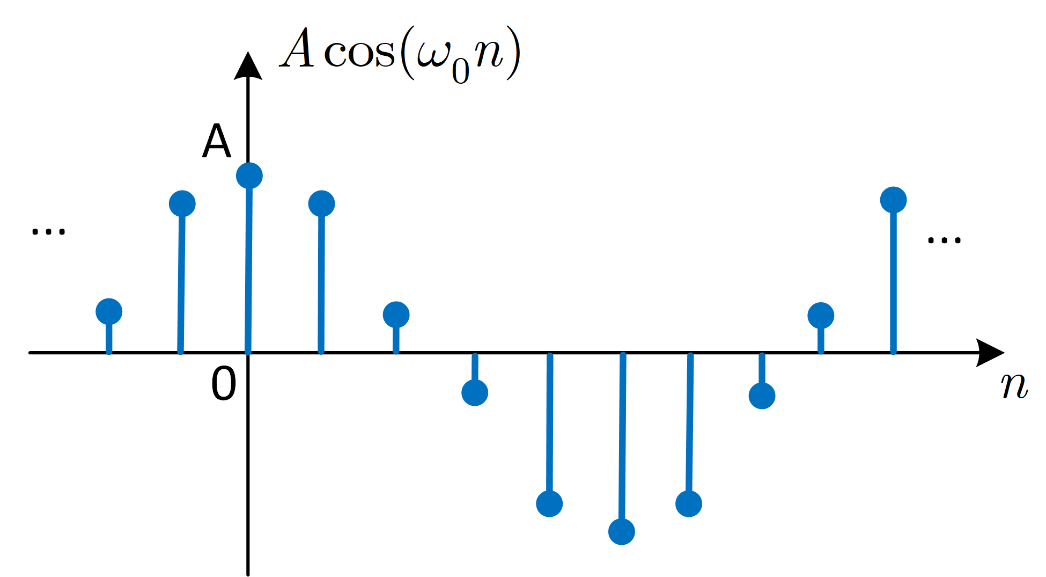 ΣΥΧΝΟΤΗΤΑ
ΧΡΟΝΟΣ
Ψηφιακή Επεξεργασία Σήματος
Ψηφιακή Επεξεργασία Σήματος
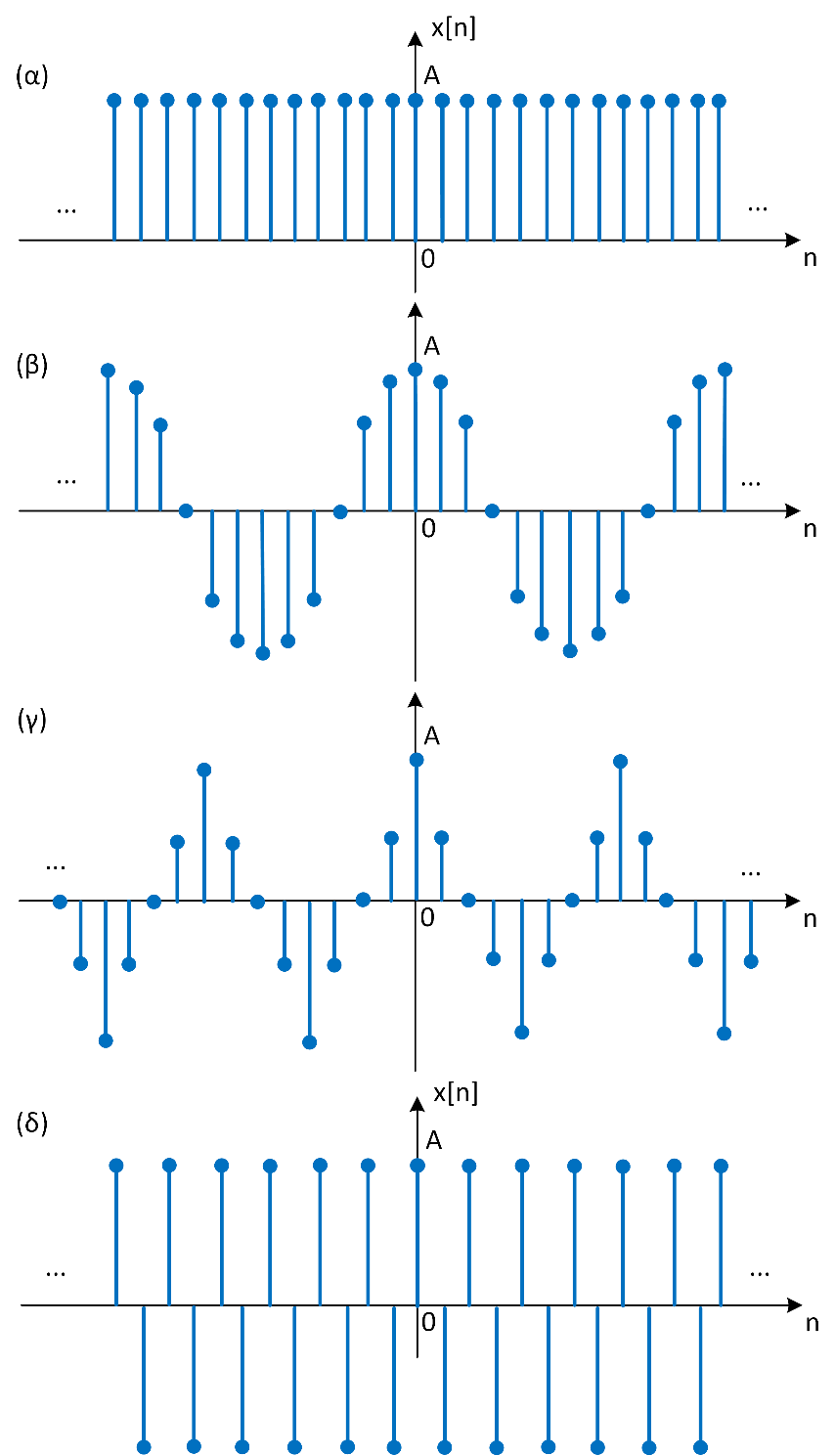 2π
Ημίτονα
0
π
π
Ψηφιακή Επεξεργασία Σήματος
ΤΕΛΟΣ ΔΙΑΛΕΞΗΣ
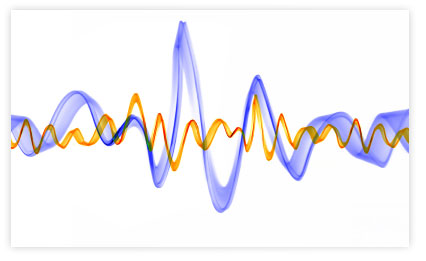